Stephen Marshak
ESSENTIALS OF
Geology
FIFTH EDITION
Prelude
And Just What Is Geology?
©2016 W. W. Norton & Company, Inc.
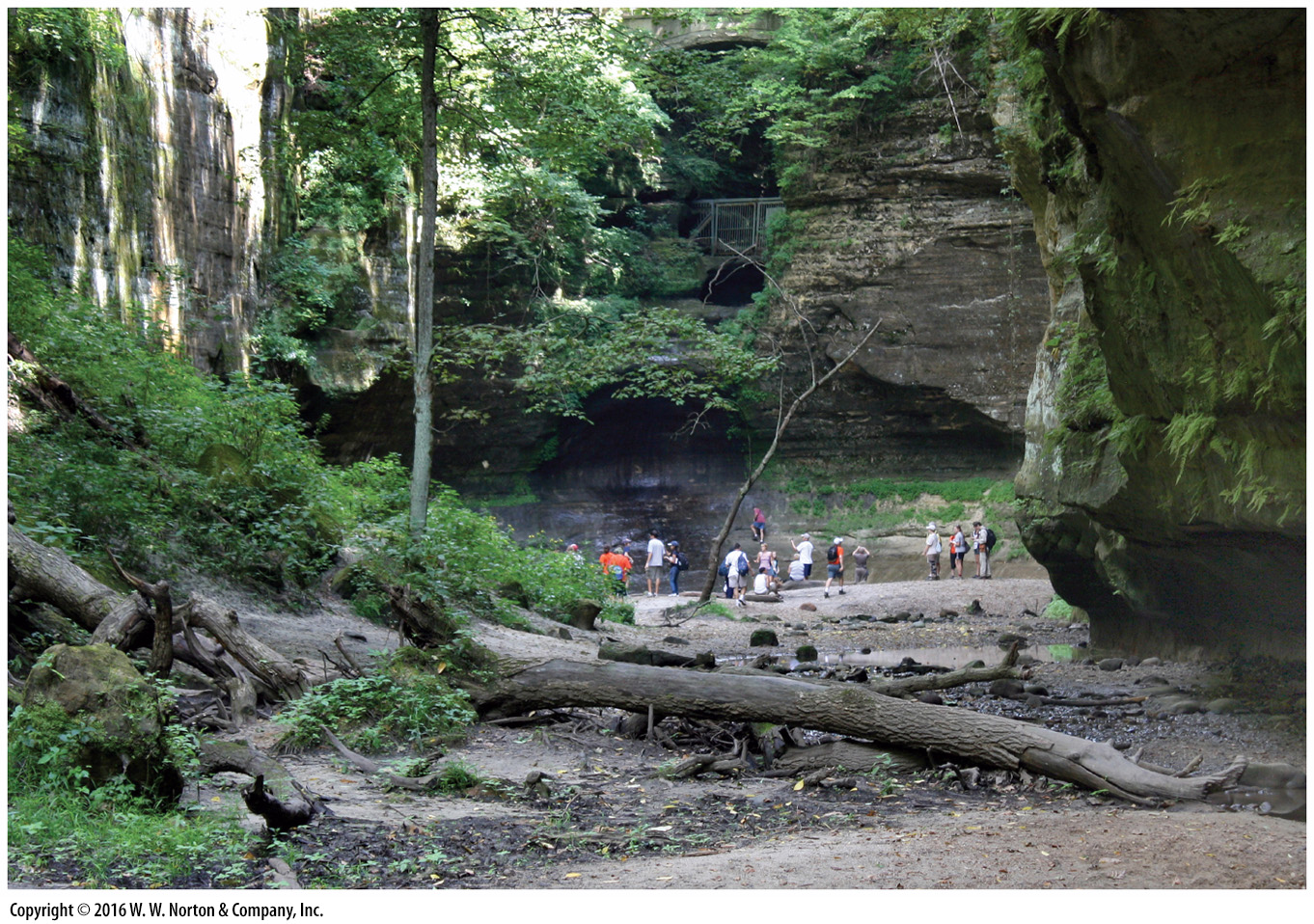 [Speaker Notes: Students exploring a small canyon in Illinois. Geology is everywhere!]
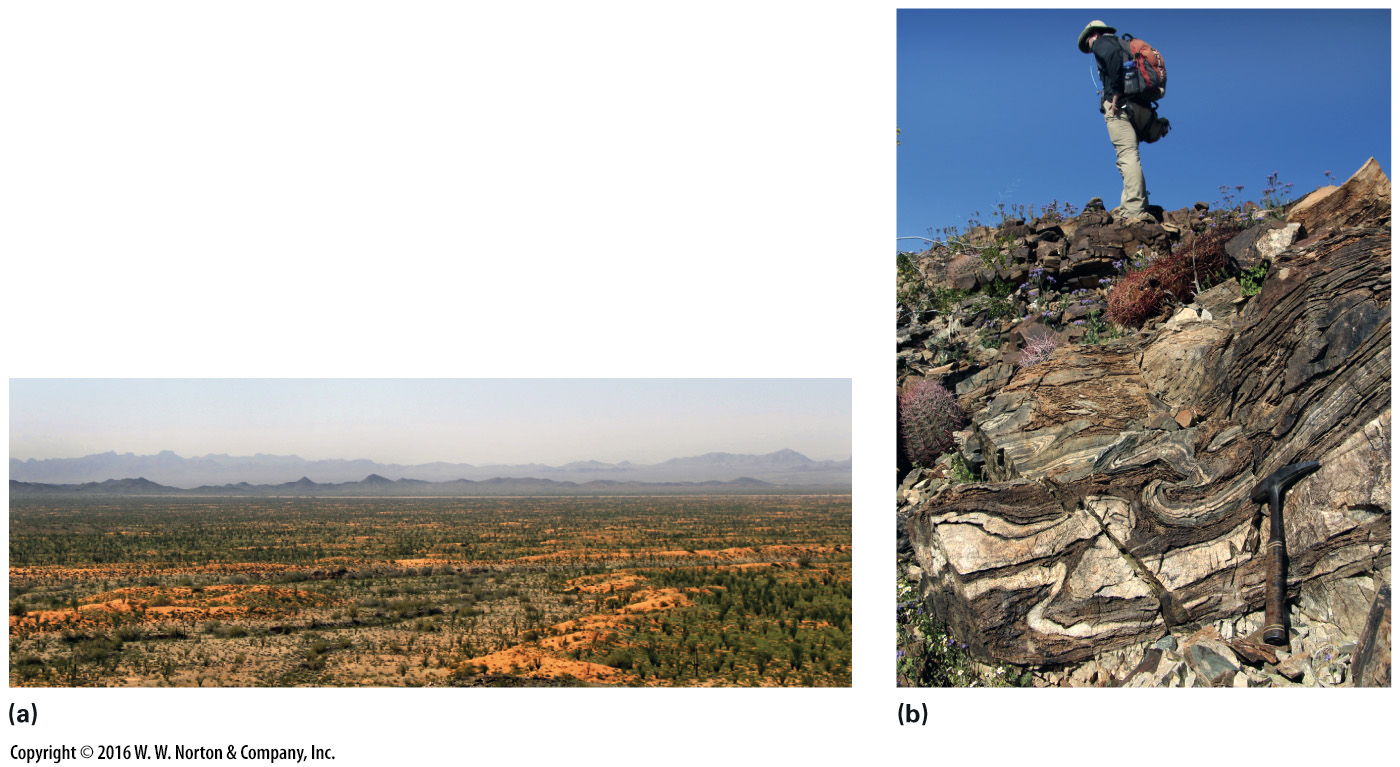 [Speaker Notes: FIGURE P.1  Geologic exploration provides beautiful views, and mysteries to solve.
(a) A view of the western Arizona desert is not just beautiful—it holds clues to the Earth’s past and to the changes taking place today. (b) The contortions of the rock layers speak of a time when the rock flowed, like soft plastic.]
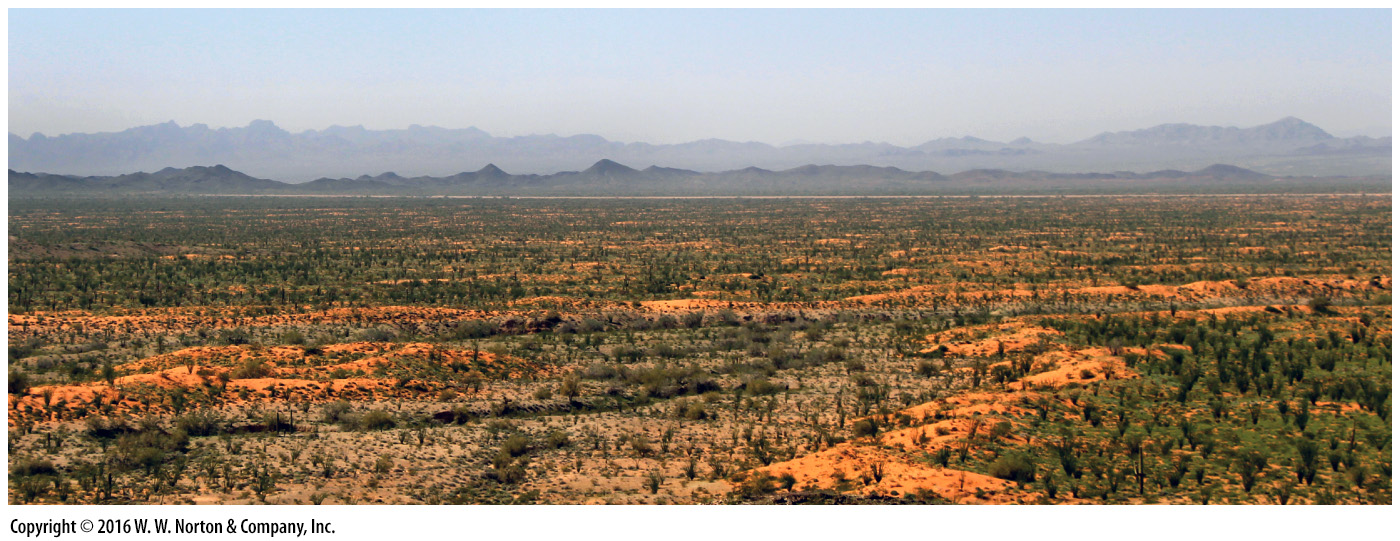 [Speaker Notes: FIGURE P.1a  Geologic exploration provides beautiful views, and mysteries to solve.
(a) A view of the western Arizona desert is not just beautiful—it holds clues to the Earth’s past and to the changes taking place today.]
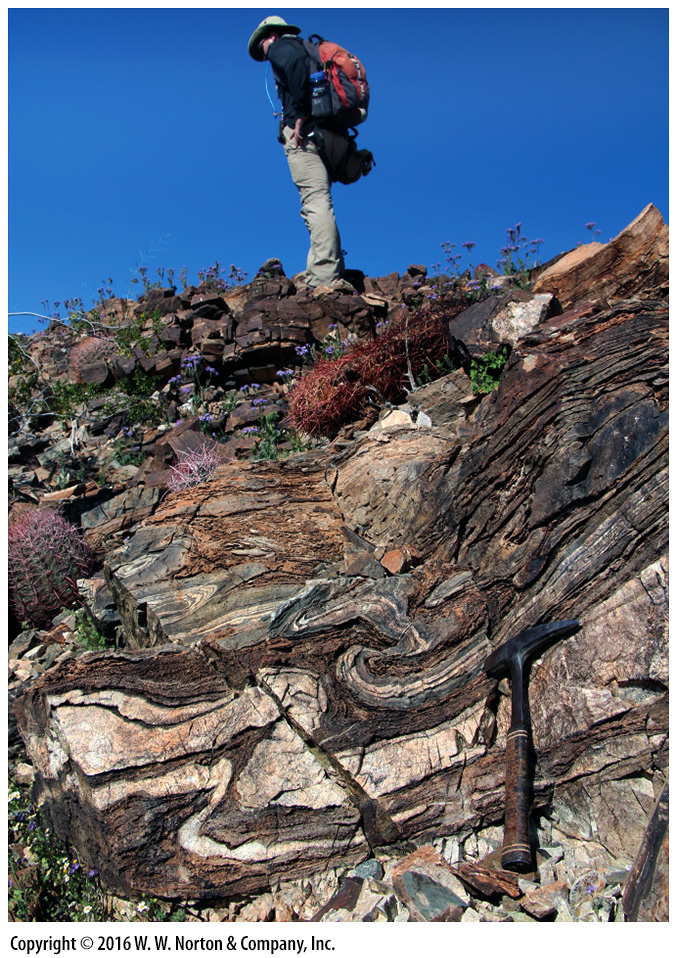 [Speaker Notes: FIGURE P.1b  Geologic exploration provides beautiful views, and mysteries to solve.
(b) The contortions of the rock layers speak of a time when the rock flowed, like soft plastic.]
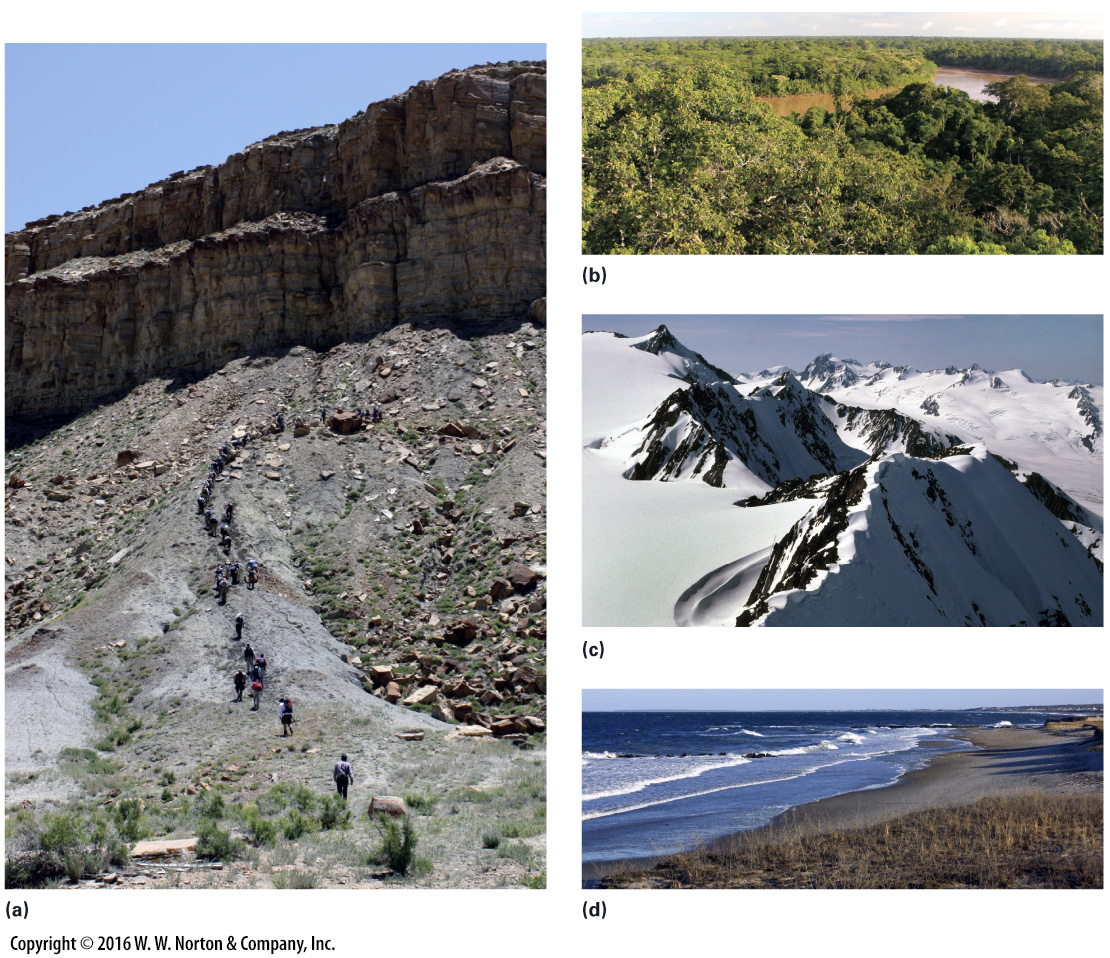 [Speaker Notes: FIGURE P.2  Field study in many environments.
(a) A desert cliff in Utah. (b) A rainforest in Peru. (c) Mountains in Alaska. (d) The shore in Massachusetts.]
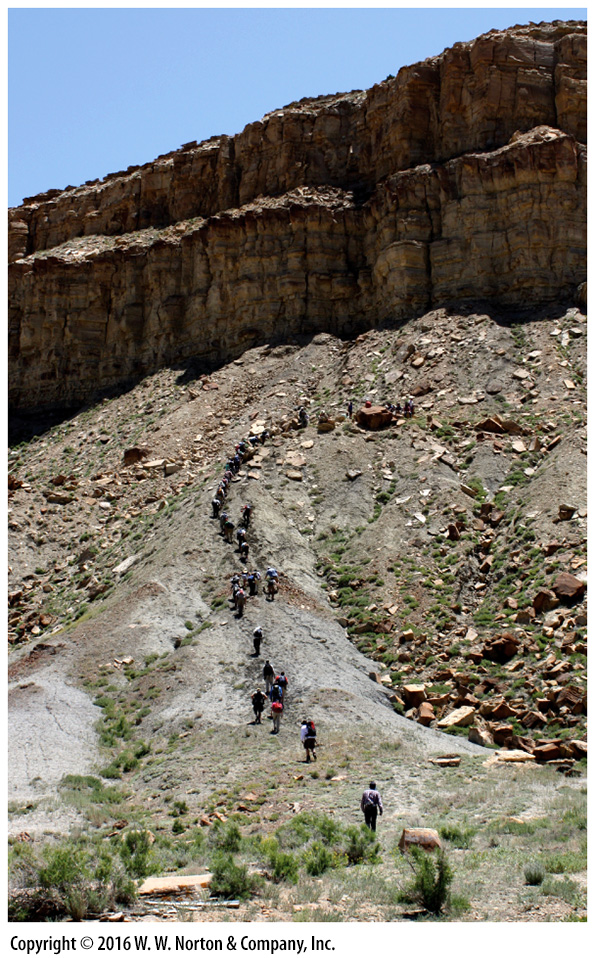 [Speaker Notes: FIGURE P.2a  Field study in many environments.
(a) A desert cliff in Utah.]
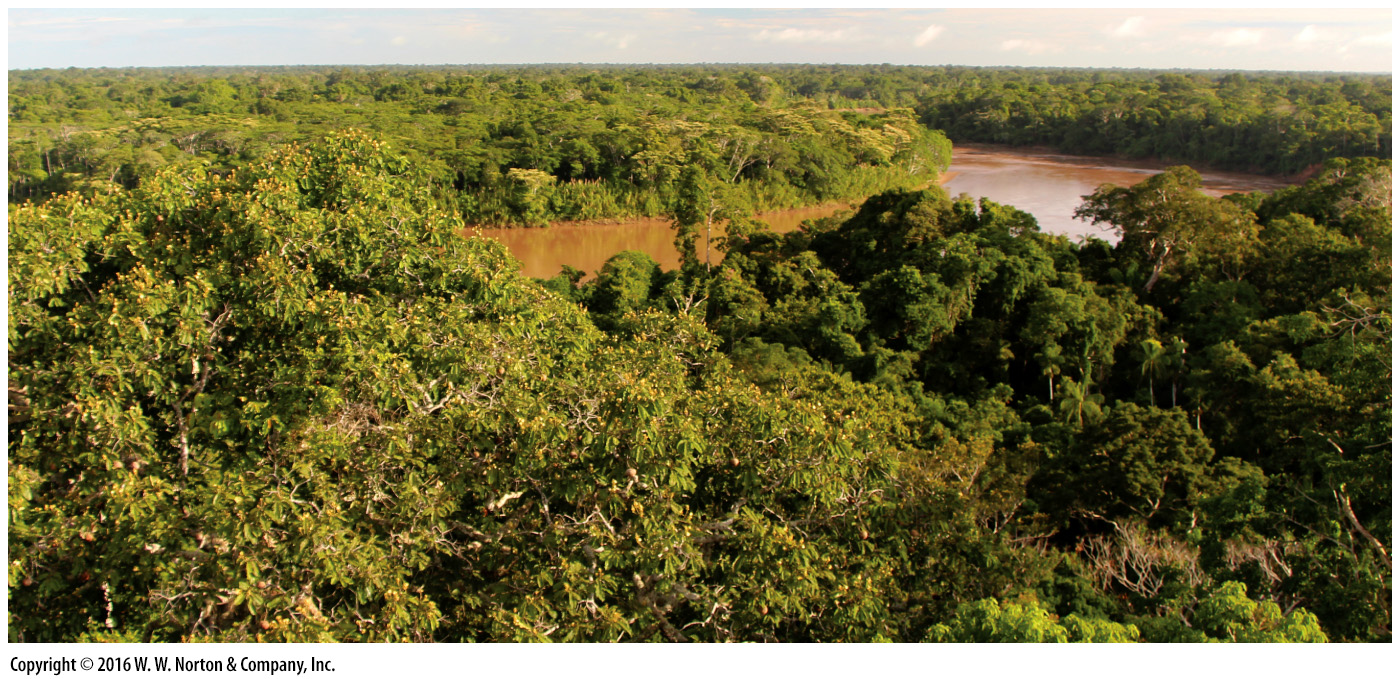 [Speaker Notes: FIGURE P.2b  Field study in many environments.
(b) A rainforest in Peru.]
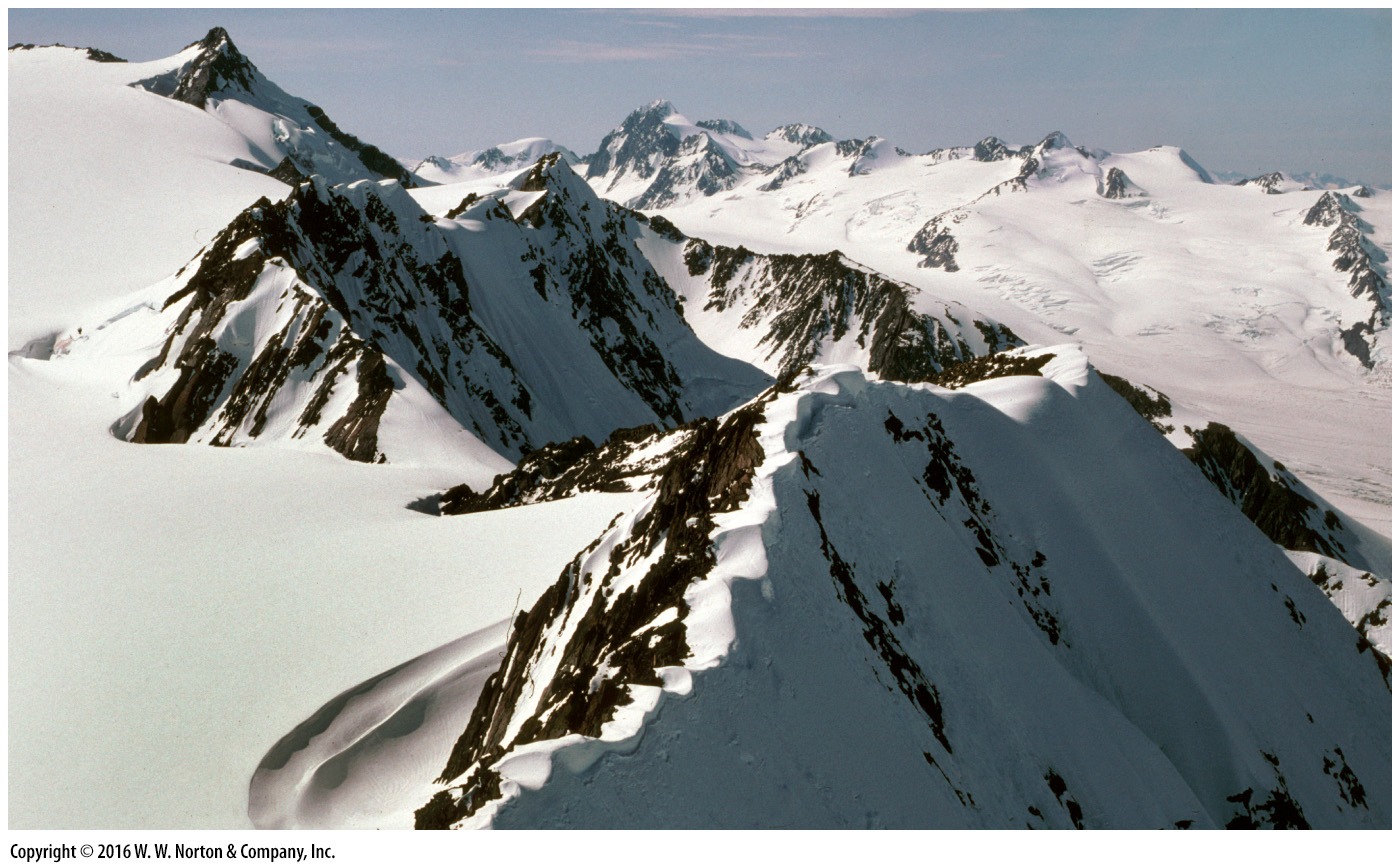 [Speaker Notes: FIGURE P.2c  Field study in many environments.
(c) Mountains in Alaska.]
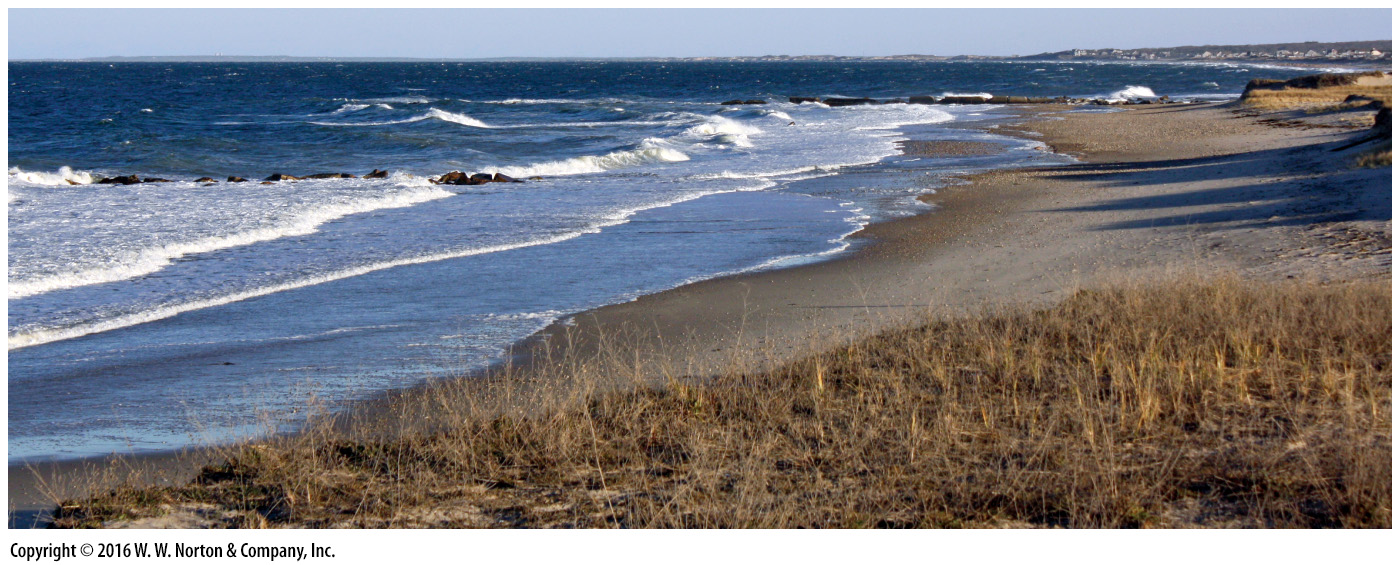 [Speaker Notes: FIGURE P.2d  Field study in many environments.
(d) The shore in Massachusetts.]
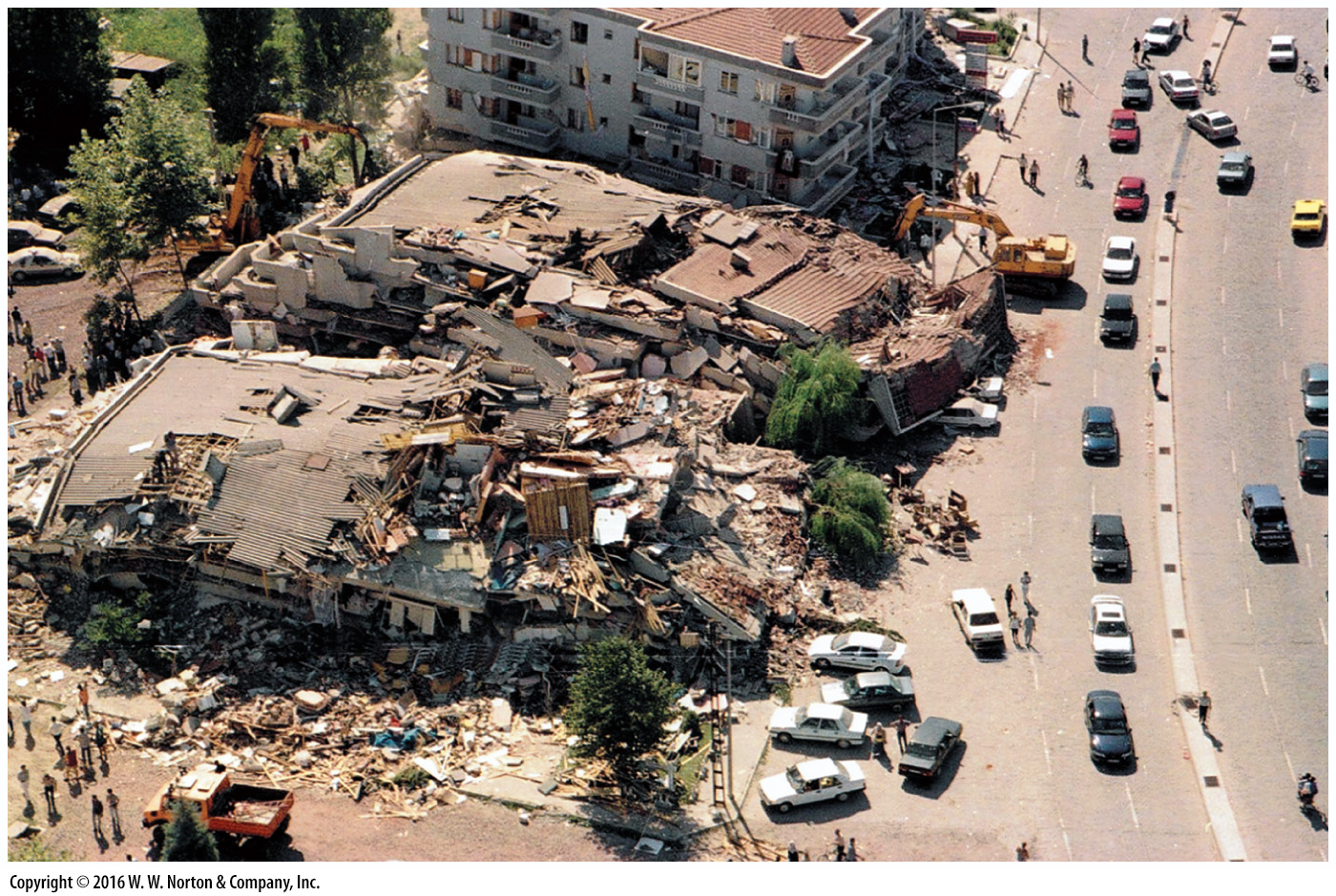 [Speaker Notes: FIGURE P.3  Human-made cities cannot withstand the vibrations of a large eathquake. These apartment buildings collapsed during an earthquake in Turkey.]
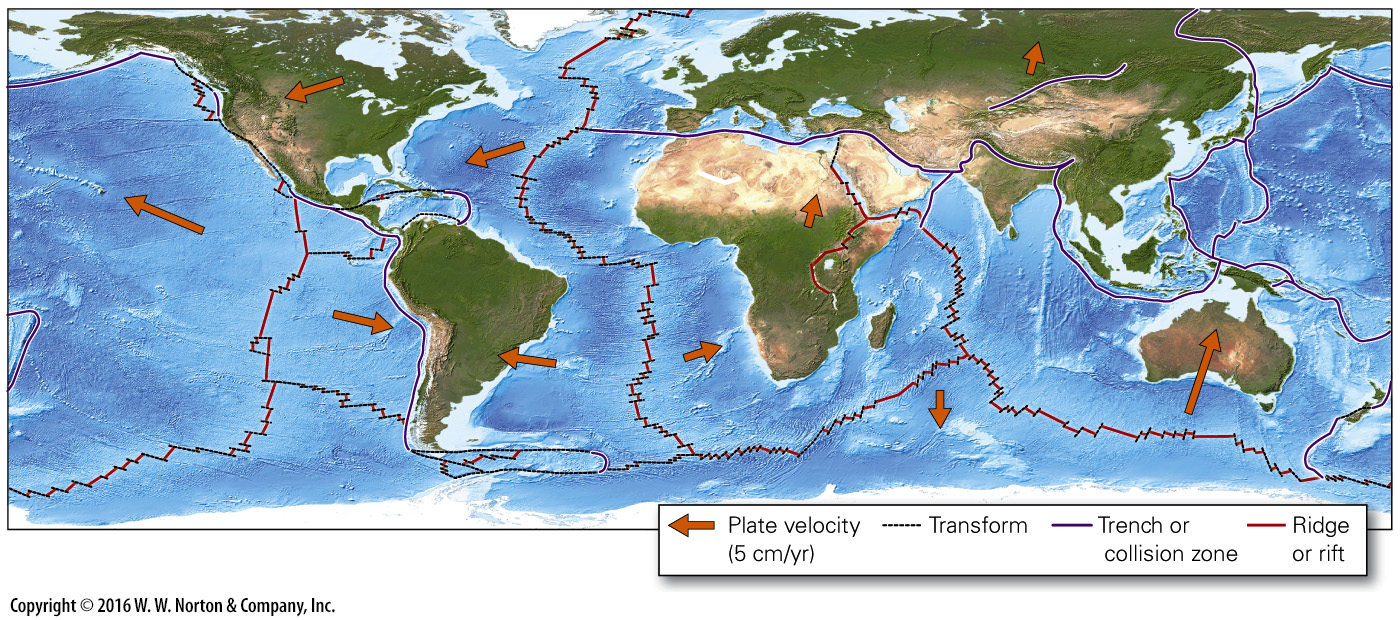 [Speaker Notes: FIGURE P.4  A simplified map of the Earth‘s plates. The arrows indicate the direction each plate is moving, and the length of the arrow indicates plate velocity (the longer the arrow, the faster the motion).]
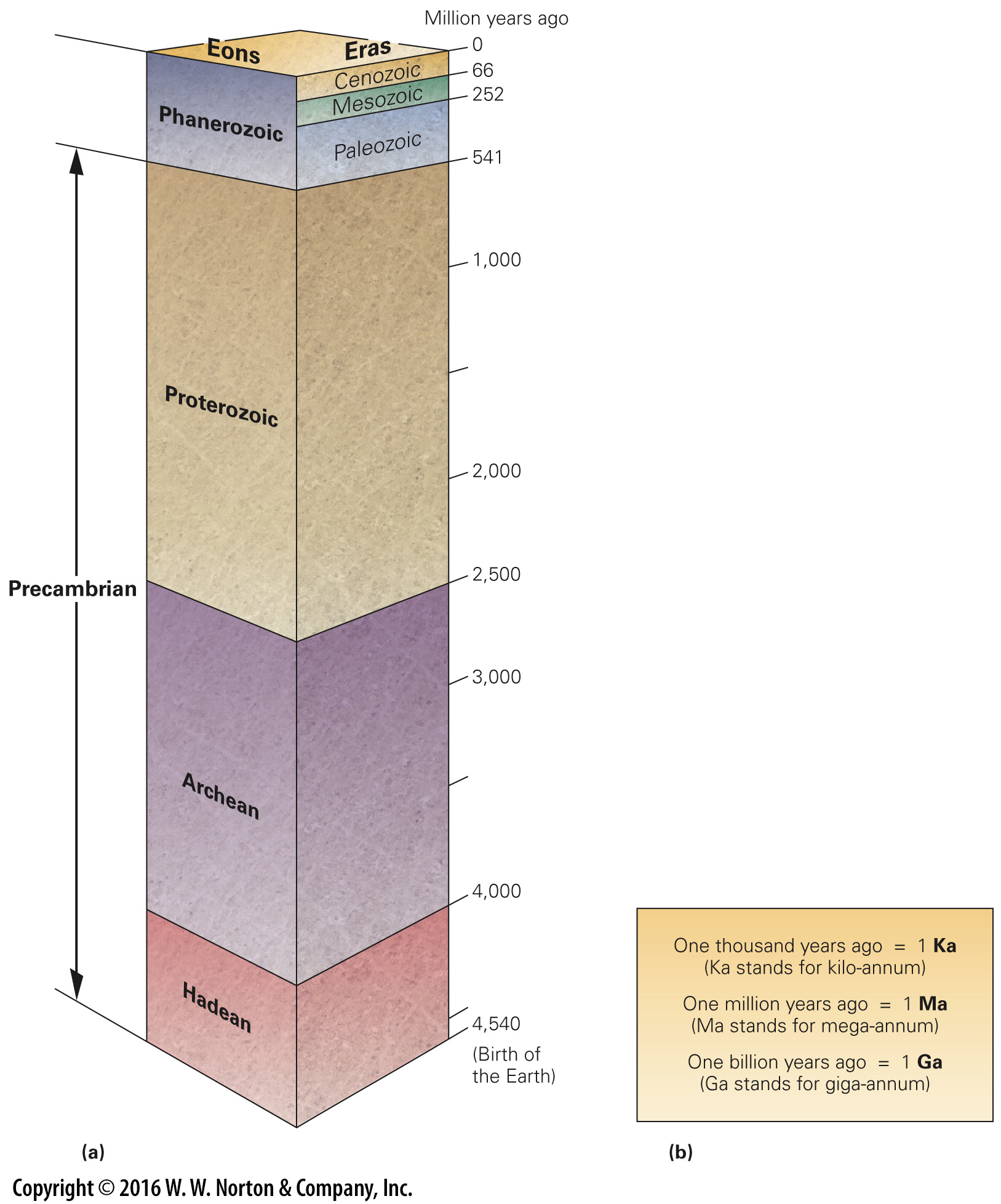 [Speaker Notes: FIGURE P.5  The geologic time scale.
(a) The scale has been divided into eons and eras. (b) Abbreviations for time units.]
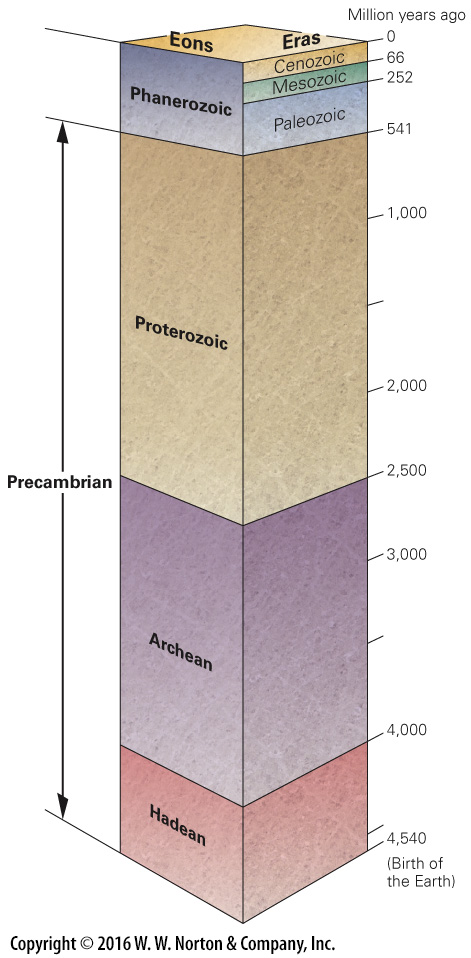 [Speaker Notes: FIGURE P.5a  The geologic time scale.
(a) The scale has been divided into eons and eras.]
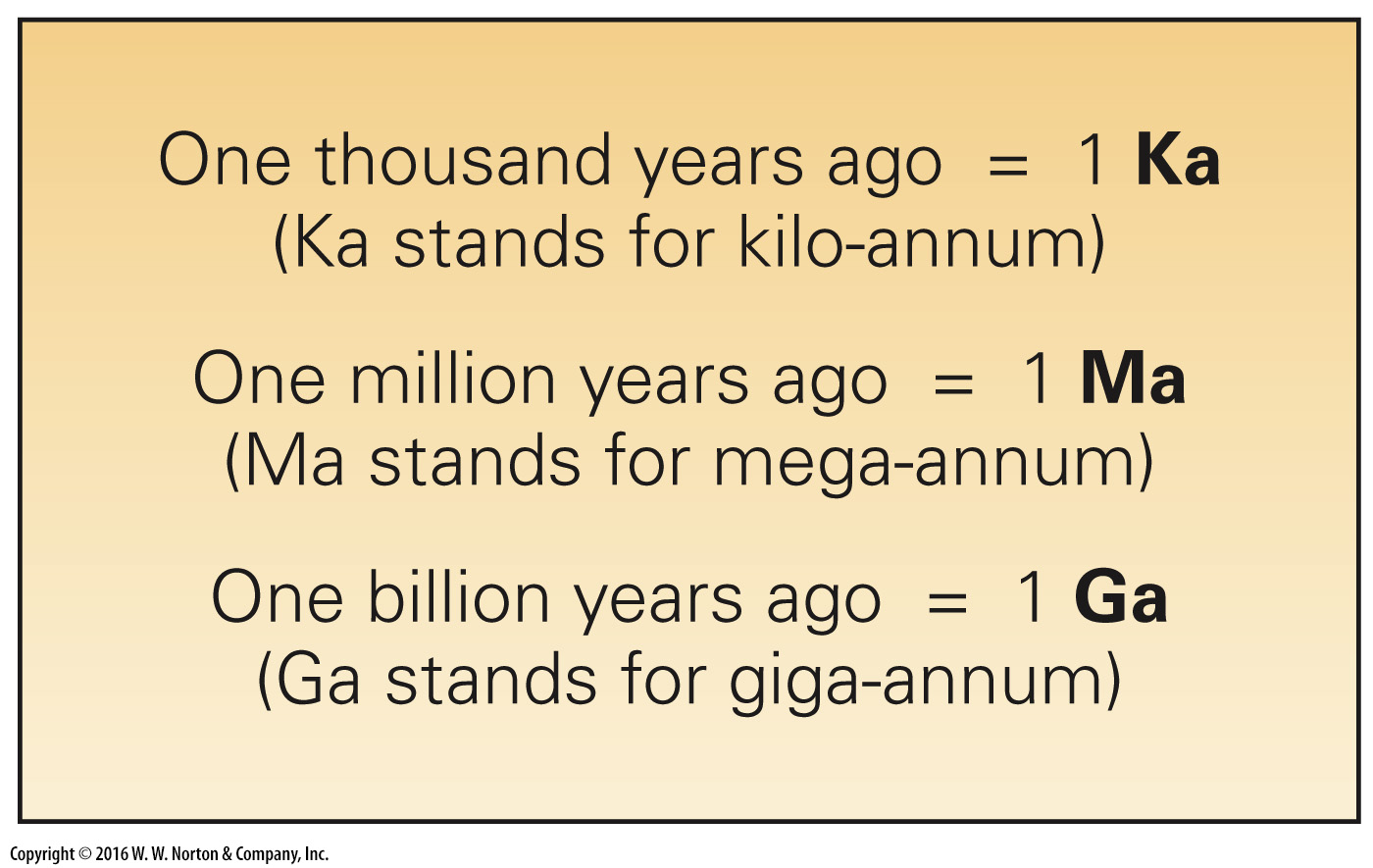 [Speaker Notes: FIGURE P.5b  The geologic time scale.
(b) Abbreviations for time units.]
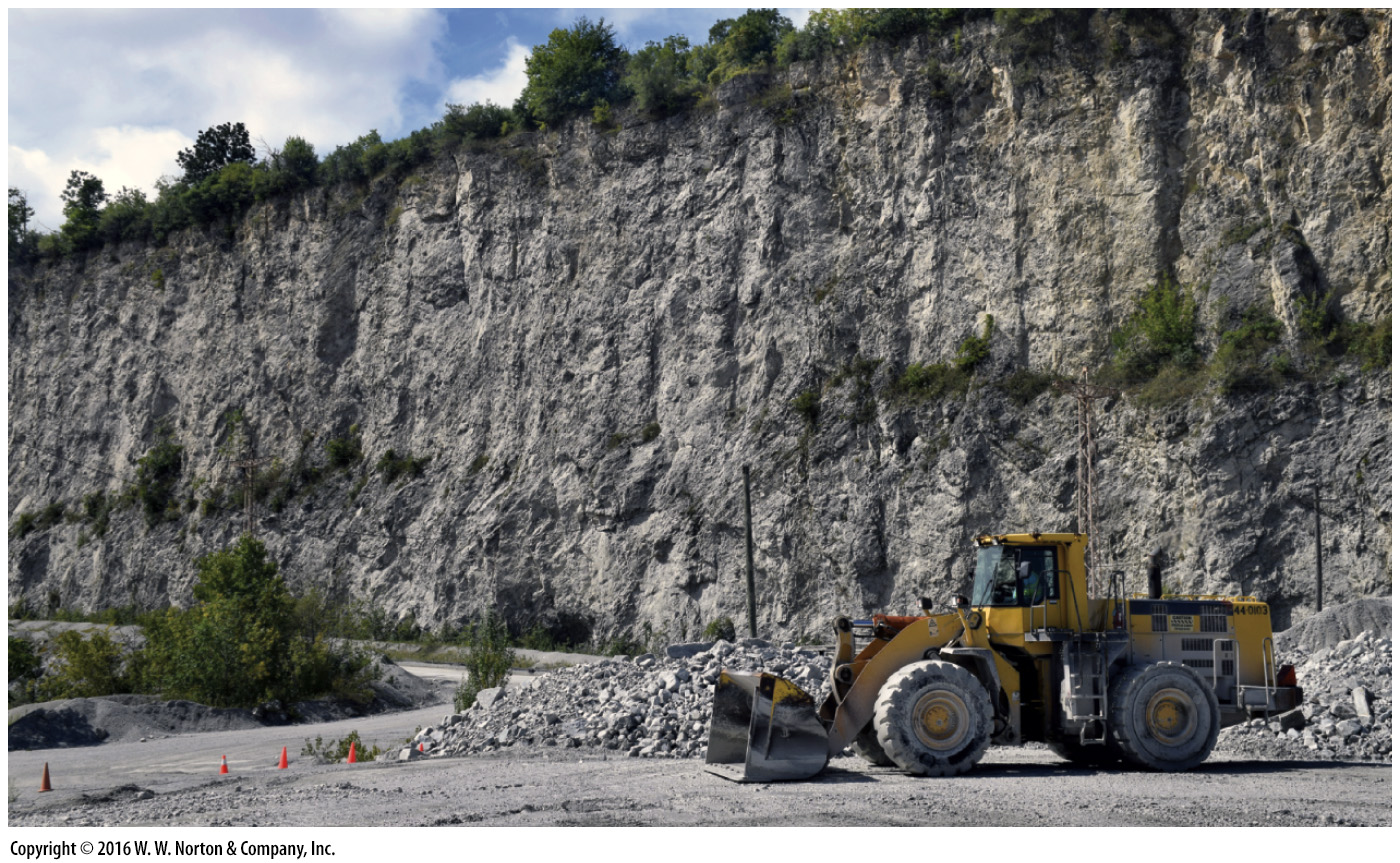 [Speaker Notes: FIGURE P.6  Workers excavate limestone in a quarry near Chicago. This rock commonly consists of shells and shell fragments, and can be used in the production of concrete.]
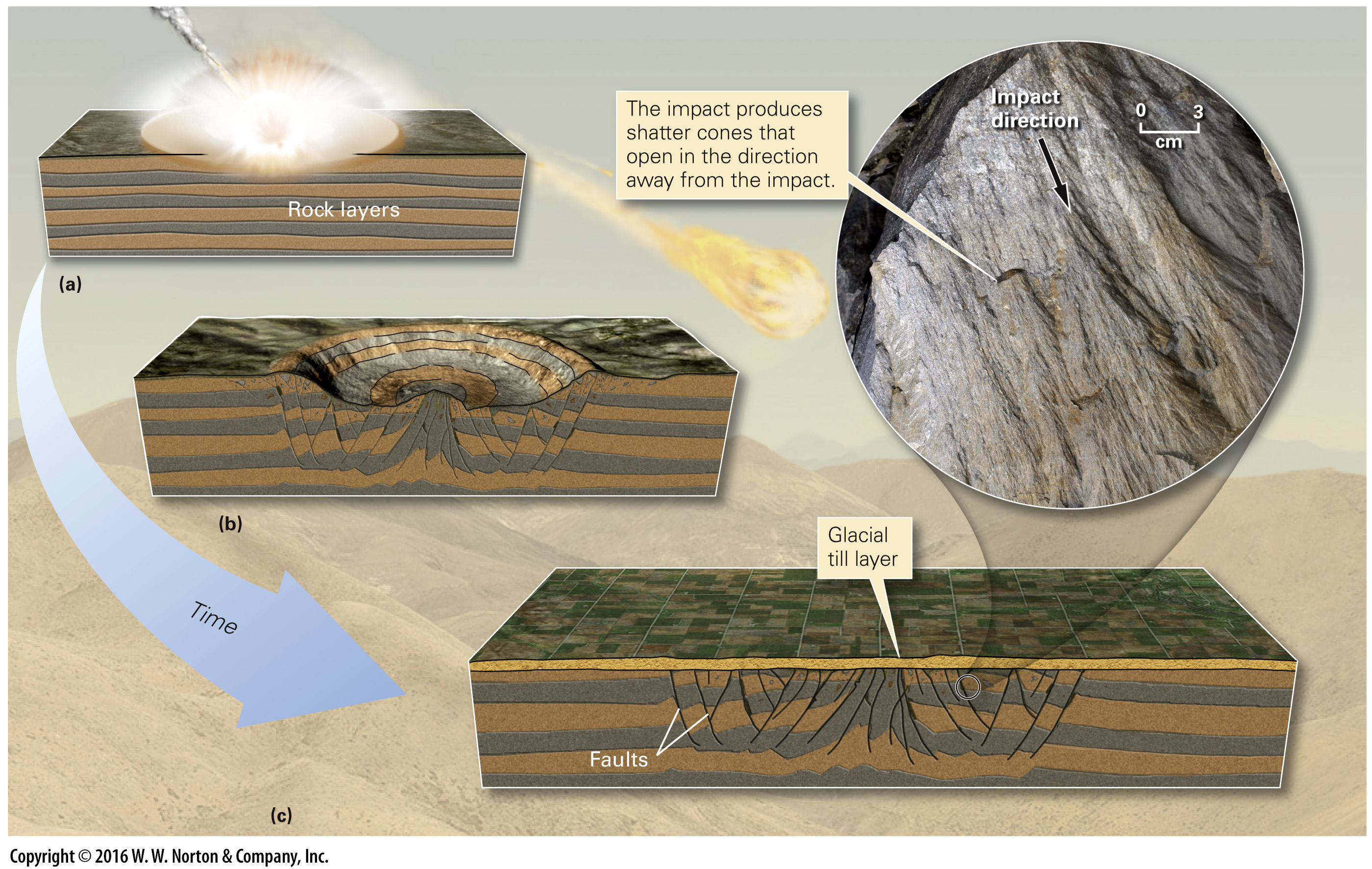 [Speaker Notes: FIGURE BxP.1  An ancient meteorite impact excavates a crater and permanently changes rock beneath the surface.]